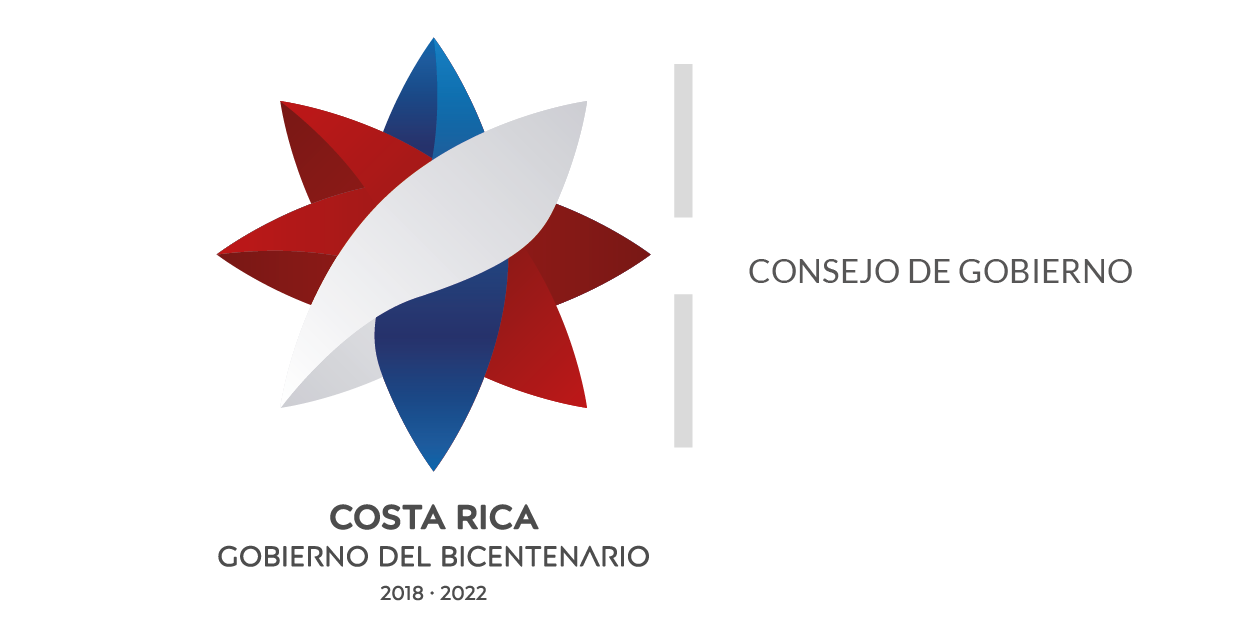 Criterio Legal AL-051-2010 del 21 de mayo de 2010Emitido por Lic. Randall García Fonseca, Abogado Corporativo del SINART S.A.
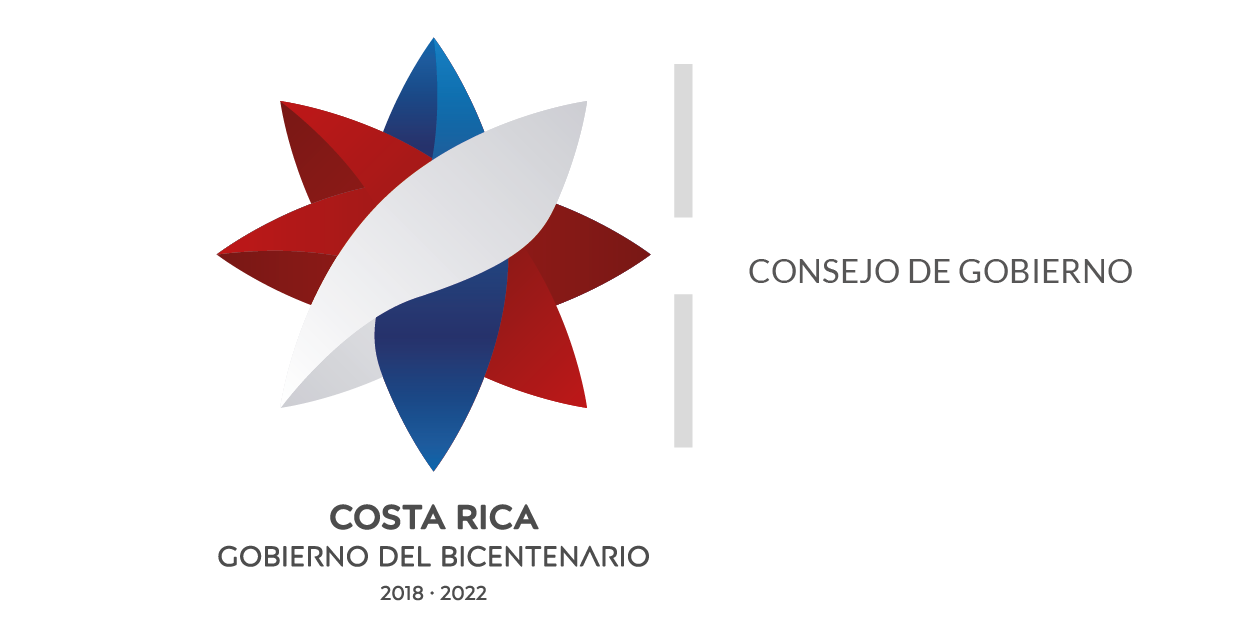 Criterio sobre extremos laborales al Presidente del Consejo Ejecutivo del SINART S.A.
La Ley Orgánica del SINART Nº 8346, establece que: 
Artículo 10.—Presidencia del Consejo Ejecutivo. La Presidencia del Consejo Ejecutivo se regirá por las siguientes disposiciones:
a) El presidente o la presidenta tendrá la máxima jerarquía de la Institución; su reelección o remoción serán efectuadas libremente por el Consejo de Gobierno.
…
c) El presidente o la presidenta tendrá las prerrogativas y limitaciones que le impongan esta Ley y su Reglamento, además de las que la legislación actual ordena para los presidentes ejecutivos de las instituciones autónomas.
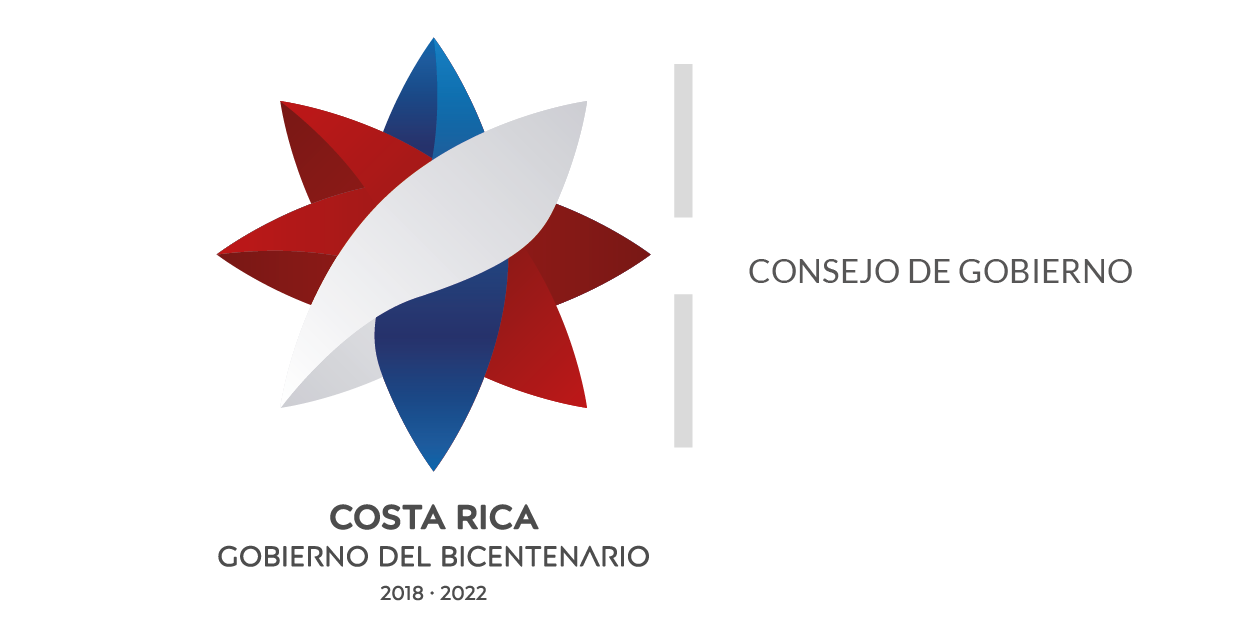 Ley Nº 5507 de Reforma a las Juntas Directivas creando Presidencias Ejecutivas, que en su artículo 4 señala que cualquiera de los presidentes ejecutivos señalados en dicha ley:
c) Podrá ser removido libremente por el Consejo de Gobierno, en cuyo caso tendrá derecho a la indemnización laboral que le corresponda por el tiempo servido en el cargo. Para la determinación de esa indemnización, se seguirán las reglas que fijan los artículos 28 y 29 del Código de Trabajo, con las limitaciones en cuanto al monto que ese articulado determina.
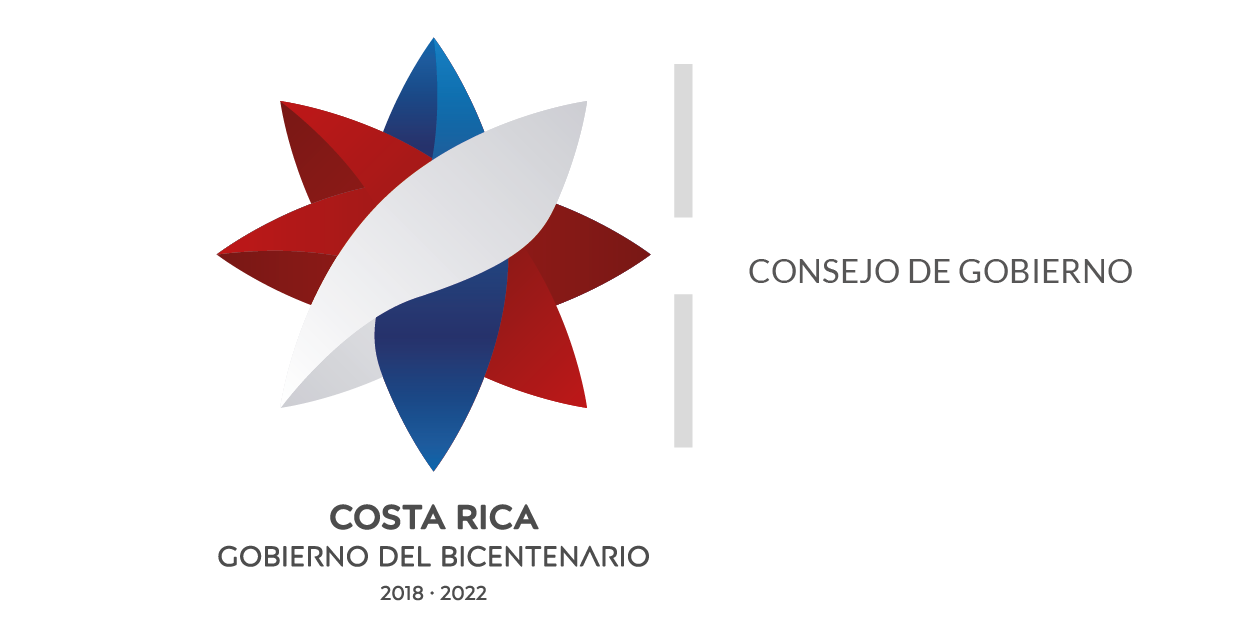 Estos artículos 28 y 29 del Código de Trabajo, hablan del reconocimiento del preaviso y del pago de cesantía.

Evidentemente como cualquier otro trabajador, tiene derecho al reconocimiento de las vacaciones que tenga pendientes, de conformidad con los arts. 153 siguientes y concordantes del Código de Trabajo, también, en relación al tiempo que estuvo en ejercicio de la Presidencia Ejecutiva.

De igual forma tendría derecho a aguinaldo y salario escolar proporcionales que por derecho todo trabajador tiene.
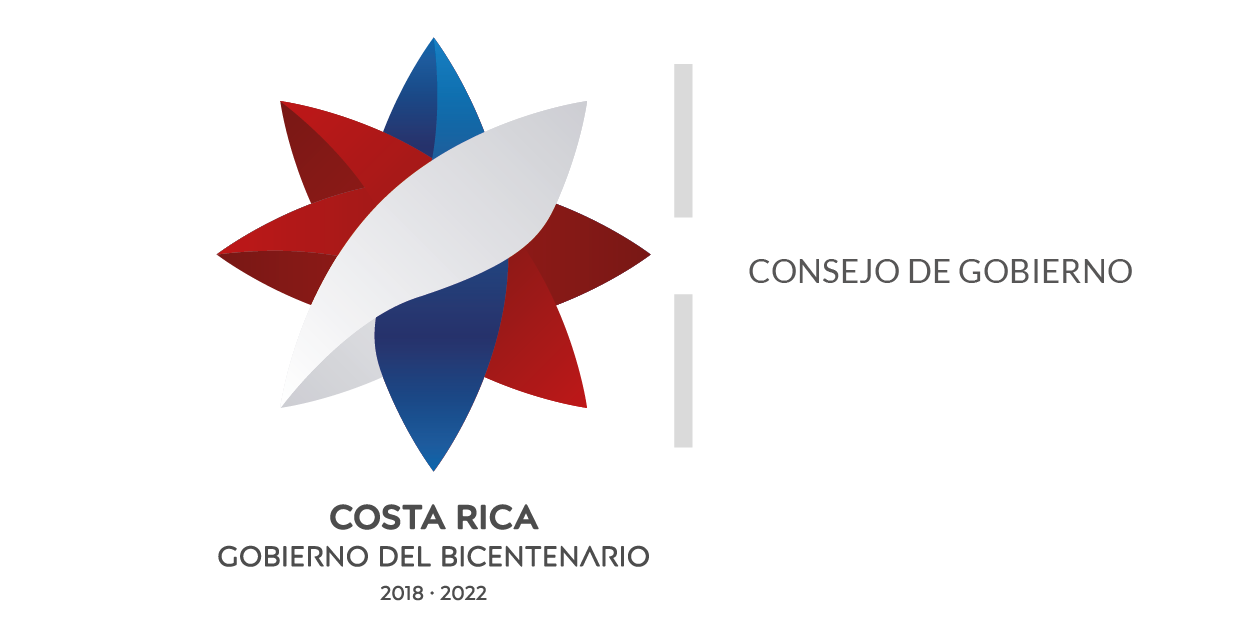 GRACIAS